Logo du groupement ou triage+QR Code renvoi sur site internet
Entretien SÉCURITAIRE
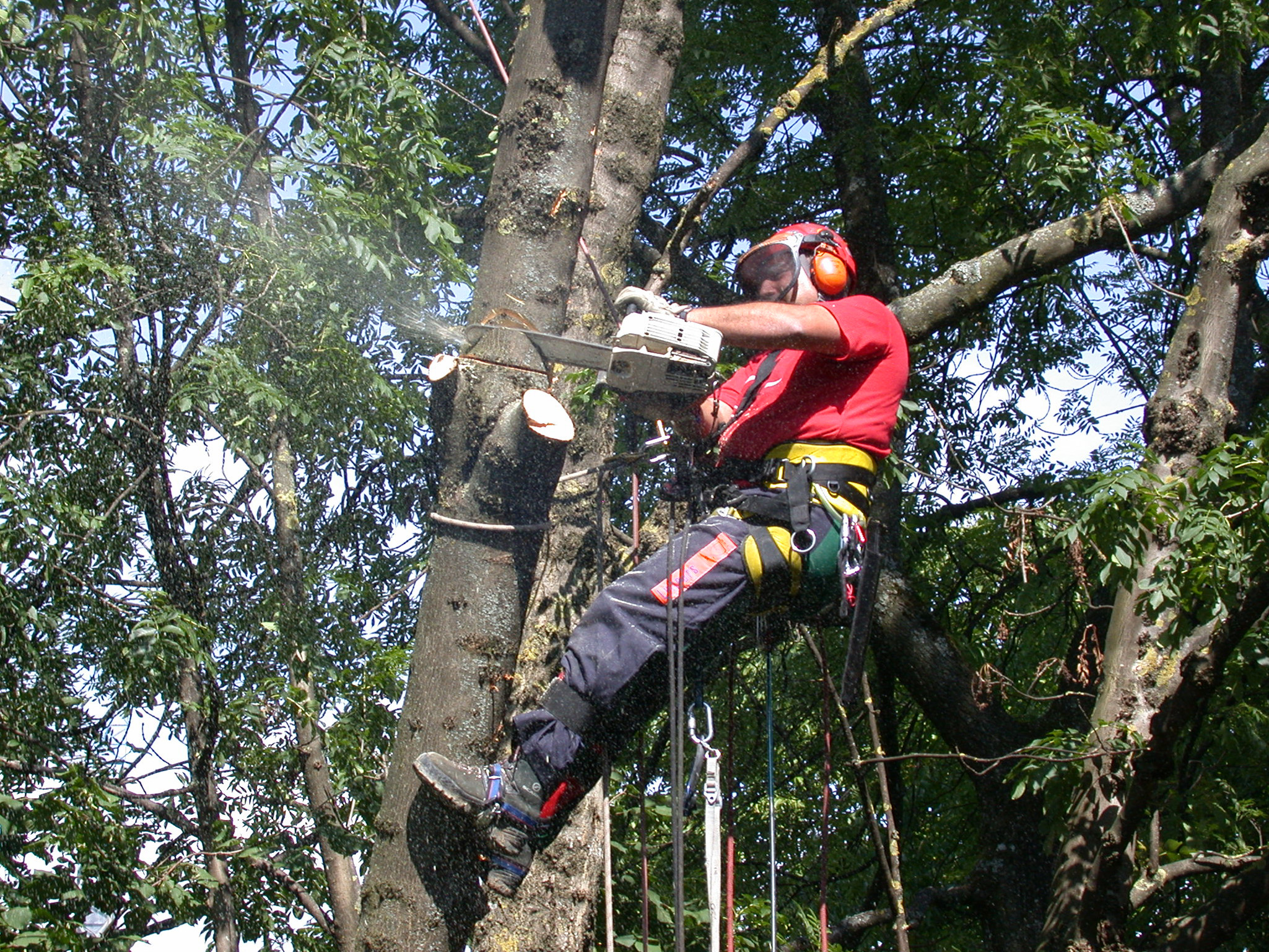 Objectifs
Renforcer la sécurité et l’accessibilité des voies de circulation pour le grand public (piétons, voitures…).
Dates du chantier
Renseignements :
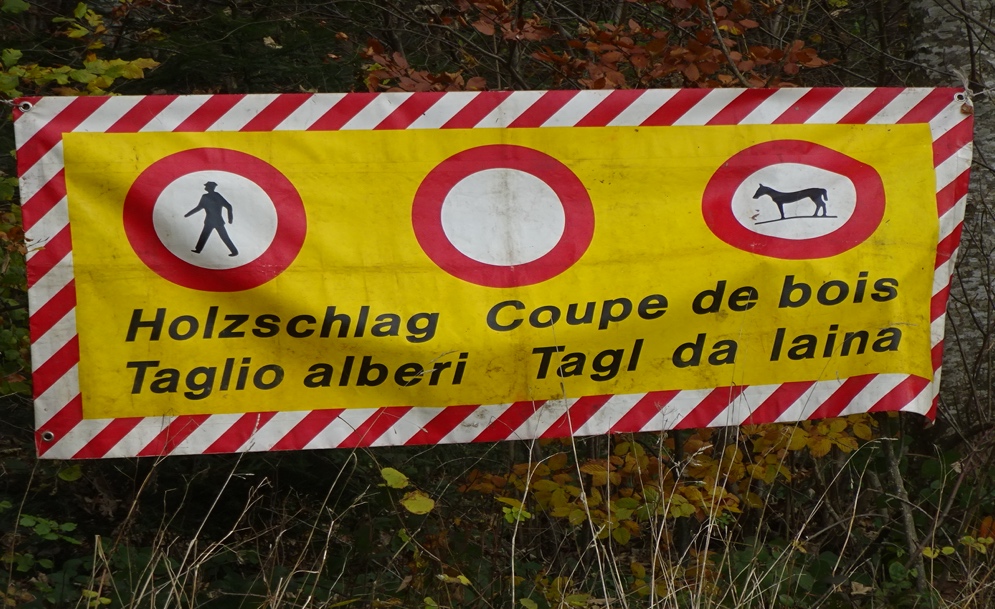 Respect de la signalisation
Pour votre sécurité, l’accès du public aux chantiers forestiers est interdit (art. 59 de la Loi forestière) même le week-end!